Effectively Prefetching Remote Memory with Leap
Kai Ma and Hao Wu
Nov. 4th, 2020
Contents
Background
Motivation
Goals
Design
Evaluation
Conclusion
Kai Ma
Hao Wu
Background
Memory-Intensive Applications
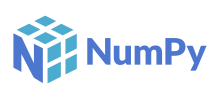 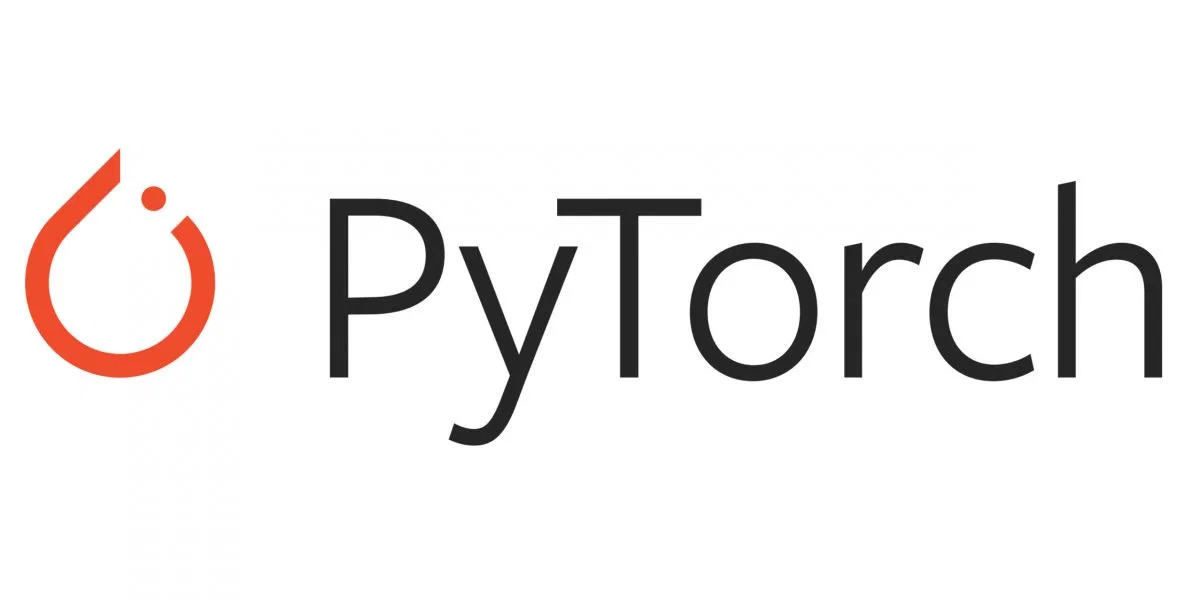 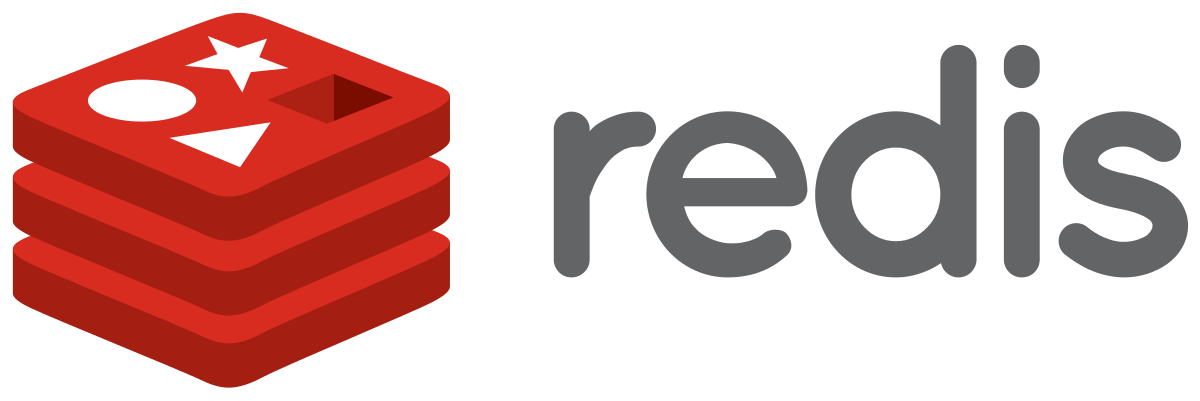 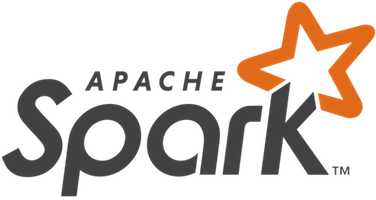 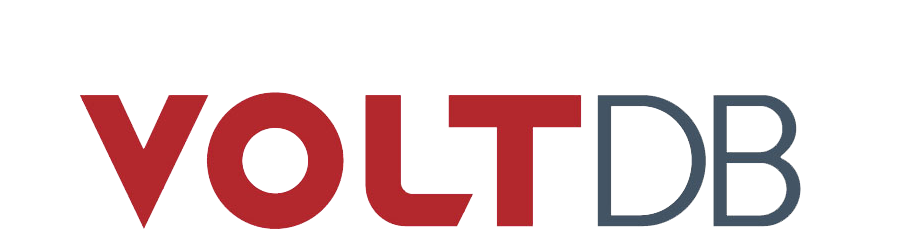 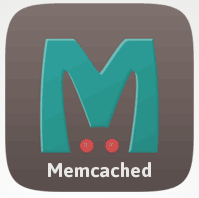 Background
Memory-Intensive Applications
Wow! 
So many!!!
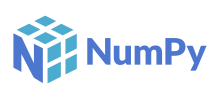 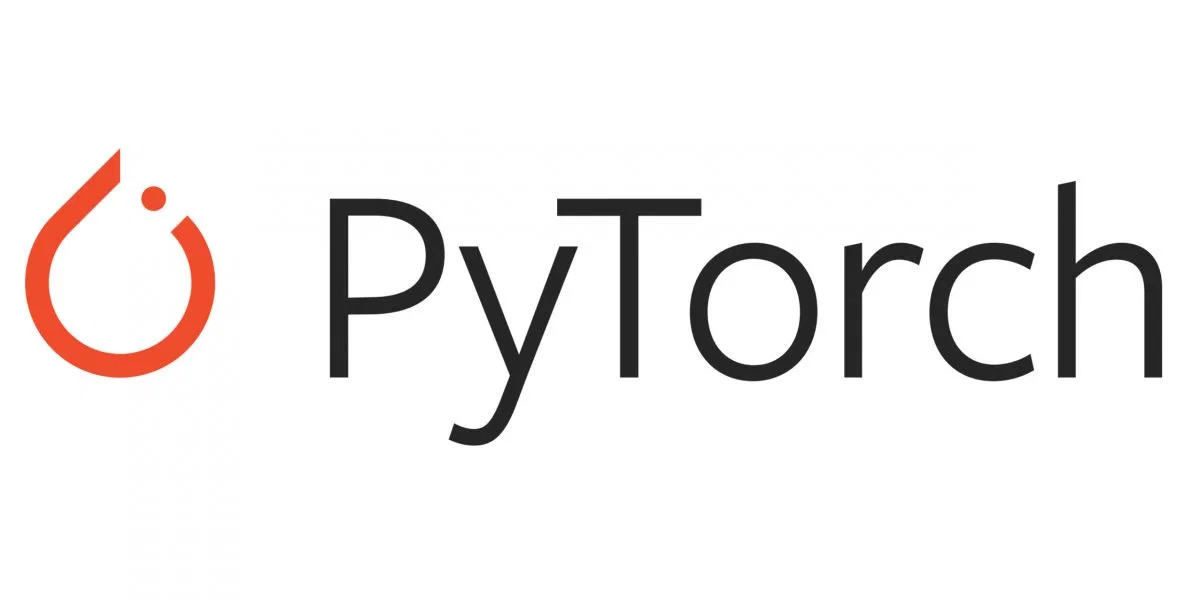 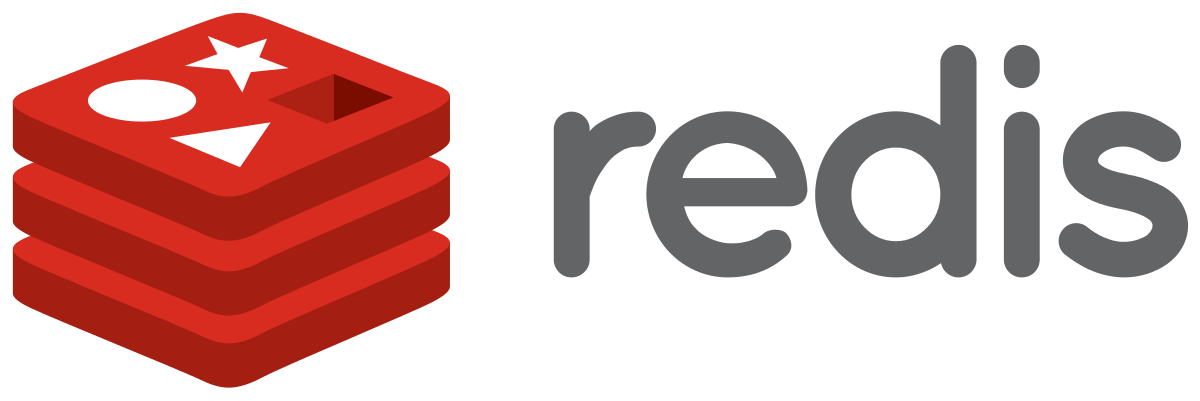 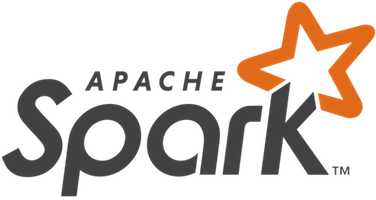 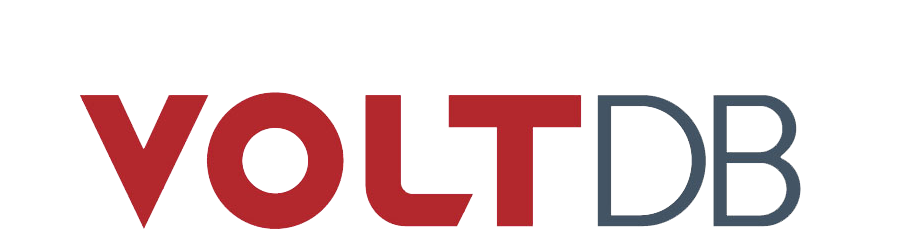 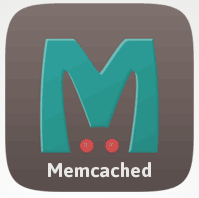 [Speaker Notes: 但是，这些程序在低内存的情况下工作得很差]
Background
Memory-Intensive Applications
Wow! 
So many!!!
But...
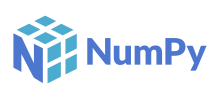 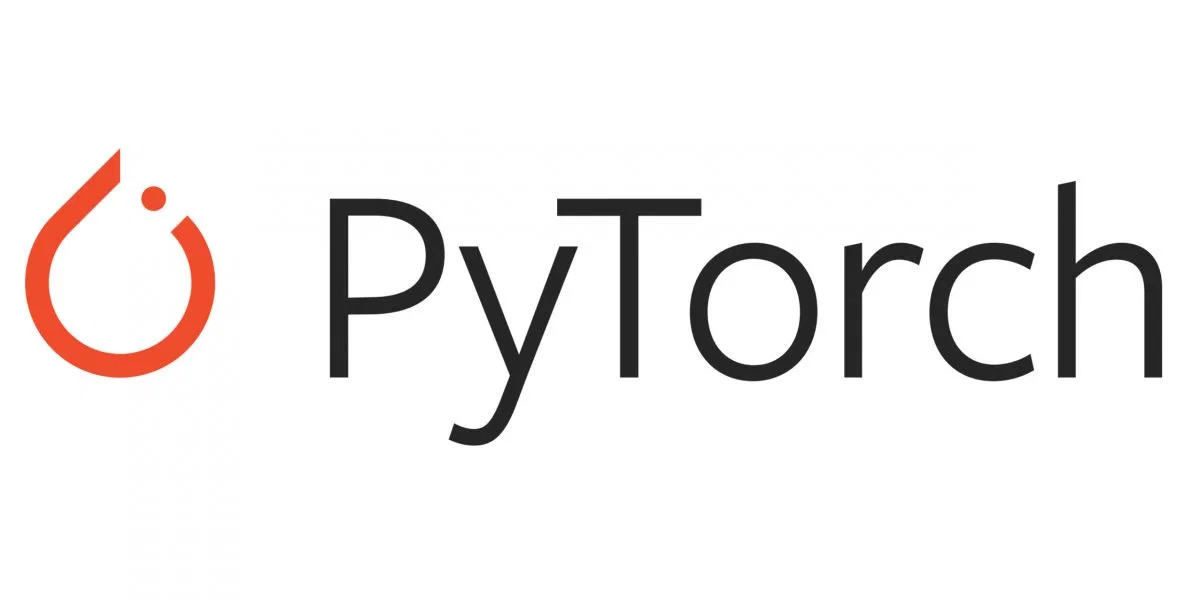 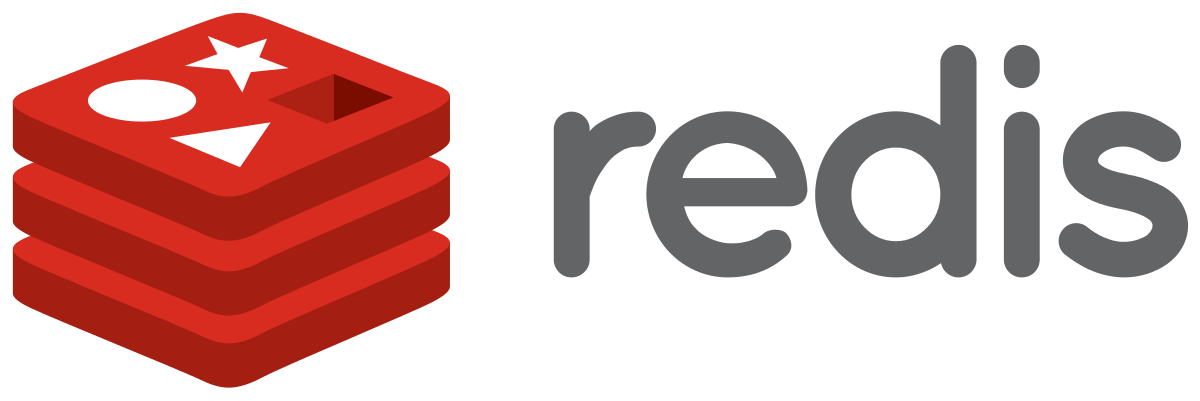 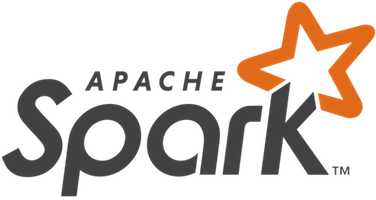 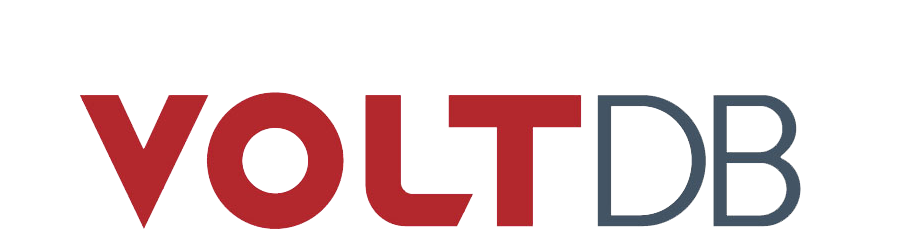 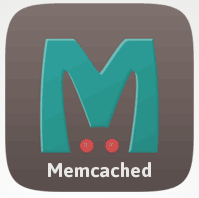 Background
Applications run terribly when memory is low
Performance degradation is disproportional
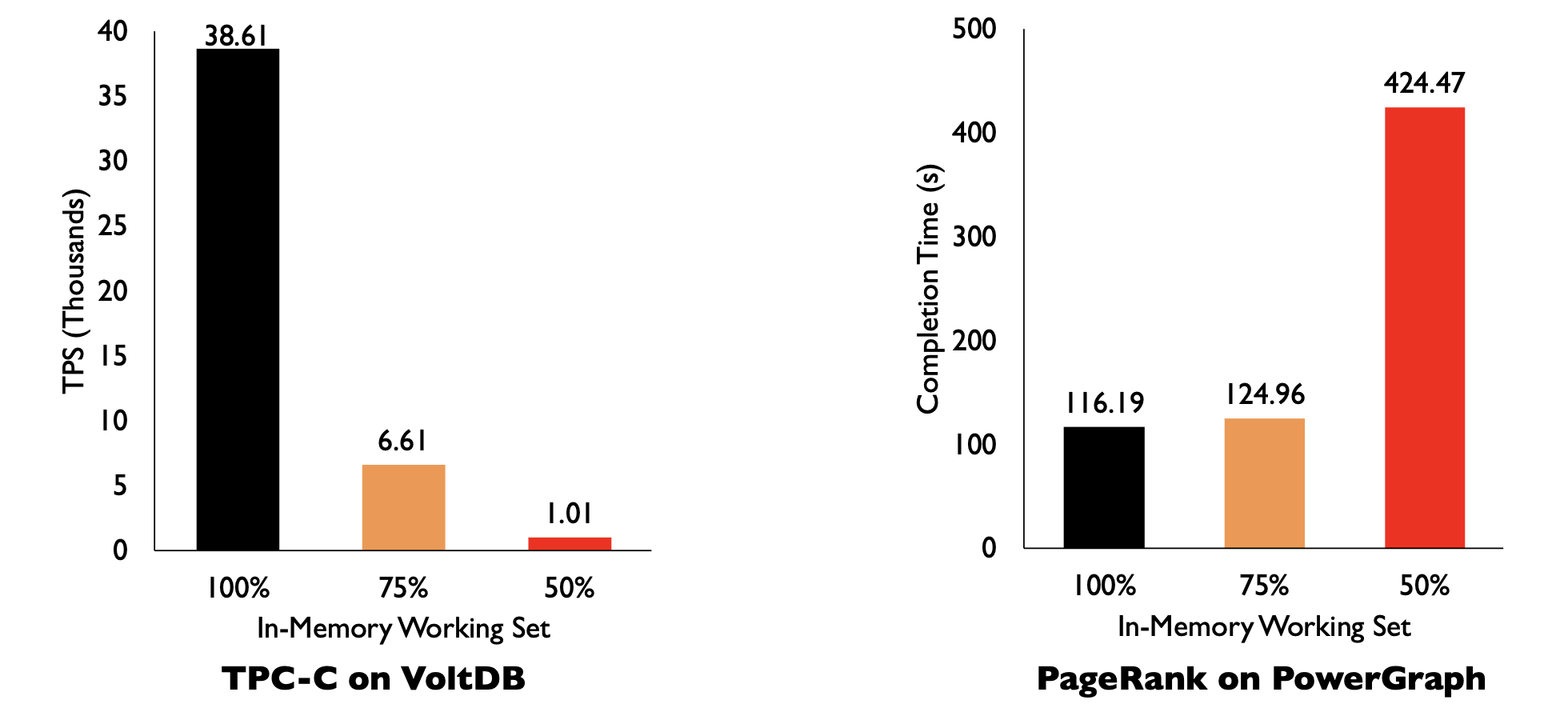 Figure Credit: Hasan Al Maruf
Background
Memory balance is often ununiform
An observation
Network getting faster
Disk getting (relatively) slower
Background
Memory Disaggregation
Machine 1
Network
Machine 2
Machine 3
Background
Memory Disaggregation
Machine 1
Network
Machine 2
Machine 3
Background
Memory Disaggregation
Machine 1
Network
Machine 2
Machine 3
Background
Memory Disaggregation
Use RDMA primitives directly
Based on abstractions like Virtual Memory[1], Files I/O[2], etc.
[1] E.g., Infiniswap (Juncheng Gu, et al. USENIX NSDI’17)
[2] E.g., Remote regions (Marcos K. Aguilera, et al. USENIX ATC’18)
Motivation
Conventional  Wisdom
What does Linux say?
Linux Paging
... and it’s fetcher
... and its defects
Strict prefetch algorithms
and why they are bad
Conventional Wisdom
Prefetch to Hide High Latencies
CPU
Local Page Access: 100 ns
Network
RAM
Disk
Conventional Wisdom
Prefetch to Hide High Latencies
CPU
Local Page Access: 100 ns
Remote Page Access: 4 us! (40x)

Preferably, memory access latency < 3 us[1]
Network
RAM
Disk
[1] P. X. Gao et al. “Network requirements for resource disaggregation” OSDI’16.
Conventional Wisdom
Prefetch to Hide High Latencies
CPU
Local Page Access: 100 ns
Remote Page Access: 4 us! (40x)

Preferably, memory access latency < 3 us[1]


Can we really achieve 4us latency?
Network
RAM
Disk
[1] P. X. Gao et al. “Network requirements for resource disaggregation” OSDI’16.
Paging in Linux
Process 1
Process 2
Process 3
User Space
Page fault
Done!
0.27us
Cache hit
MMU
Page Cache
Kernel Space
2.1us
Cache miss
Device Mapping Layer
10.04 us
Generic Block Layer
Queueing, batching, dispatching...
21.88us
Block Device Driver
4.3us
Remote Memory
Paging in Linux
Severely Disk-oriented
Page Prefetching
Optimized for sequential disk I/O
Only consider the last two page faults (to increase sequential I/O opportunity) 
Process-unaware
Severe defects!
Consider more pages?
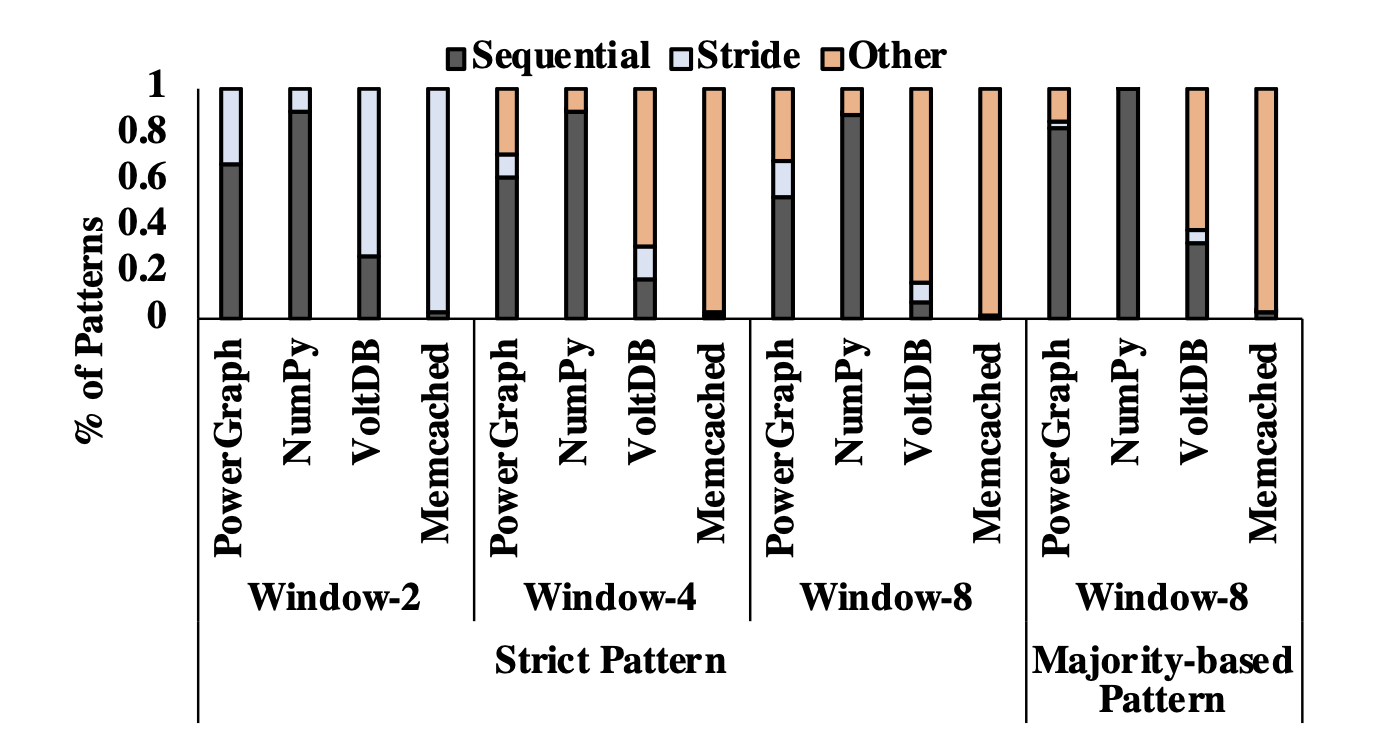 Credit: Hasan Al Maruf, et al.
Strict Prefetching
Aggressive
high cache pollution
more bandwidth
overhead of prefetching
Conservative
low cache hit rate
Think “Approximate”
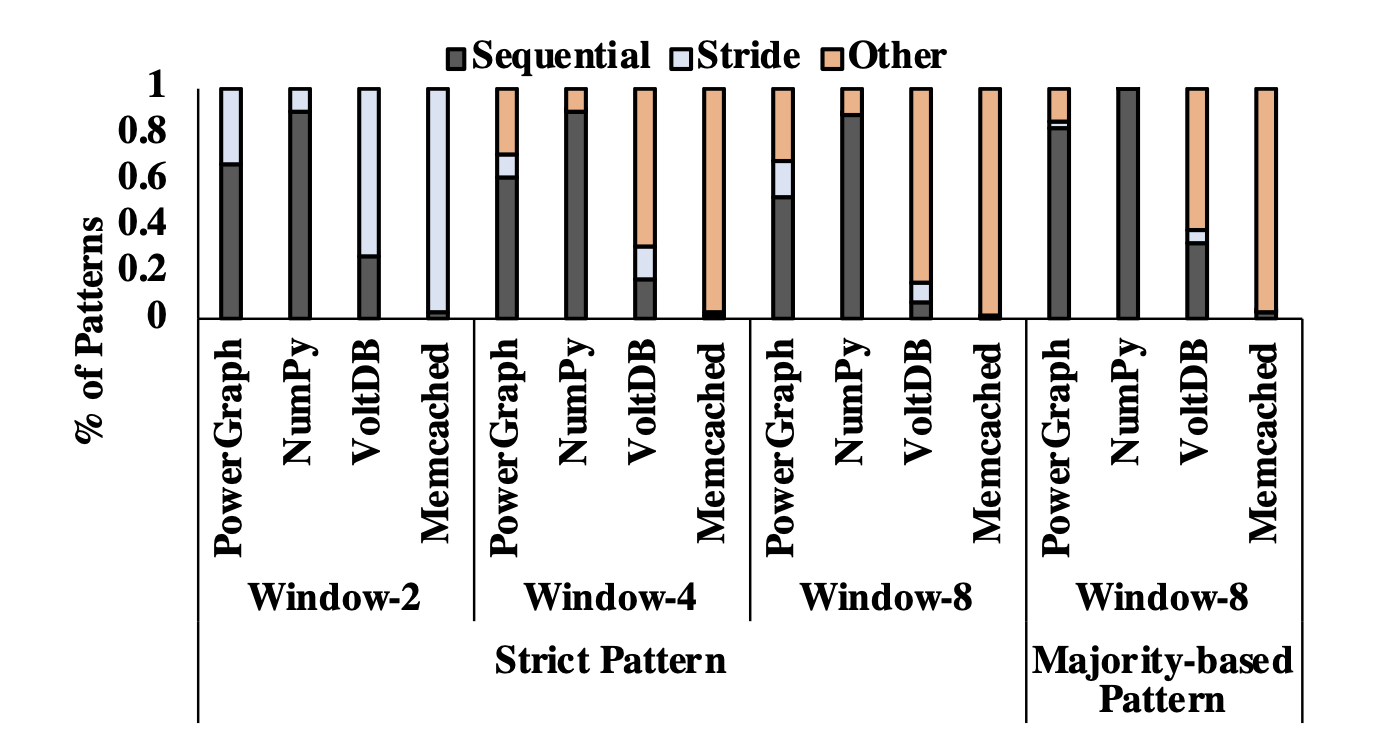 Credit: Hasan Al Maruf, et al.
Summing up
Memory-intensive apps
Memory low
has
High Latency
Paging
Remote memory
negatively affects
does too much unnecessary work for
to
Disk
Data Path
optimized for
optimized for
has
High Latency
Prefetch
solution
What if...
Process 1
Process 2
Process 3
User Space
Page fault
Done!
0.27us
MMU
Cache hit
Page Cache
Kernel Space
2.1us
Cache miss
Device Mapping Layer
10.04 us
Generic Block Layer
Queueing, batching, dispatching...
21.88us
Block Device Driver
4.3us
Remote Memory
Summing up
Memory-intensive apps
Memory low
has
to
High Latency
Paging
Remote memory
optimized for
to
solution
Disk
Data Path
Something new?
optimized for
has
High Latency
Prefetch
solution
Design Goals
Ultimate Goal: Lower Latency
Data path overheads must be eliminated
A new data path
Higher cache hit rate
A new prefetch algorithm that is not strict
Lower cache eviction overhead
A new cache management policy
Design
System Design
Page Access Tracker
Prefetcher
Eager Cache Eviction
Prefetch Algorithm
Trend Detection
Prefetch Candidate Generation
Page Access Tracker
(Process-aware)
Prefetcher
Candidate
Trend
Eager Cache Eviction
System Design
Page Access Tracker
(Process-aware)
Prefetcher
Page cache
MMU
VFS cache
VFS
Candidate
Trend
Eager Cache Eviction
Leap
Remote Memory
Eager Cache Eviction
How LRU cache works
Cache full
Find the victim by scanning the cache
Evict it
What if our cache adding is timely?
Used cache pages can be evicted sooner
Eager Cache Eviction
Prefetched Page
cache hit
appended
Evicted
To be evicted
Eviction
Candidate
Eviction
Candidate
Prefetched Page
evicts
A Background Cache “Killer”
Design
System Design
Page Access Tracker
Prefetcher
Eager Cache Eviction
Prefetch Algorithm
Trend Detection
Prefetch Candidate Generation
Page Access Tracker
(Process-aware)
Prefetcher
Candidate
Trend
Eager Cache Eviction
DIY: Trend detection
How to detect the stride?




Only for a fixed window (here, w = 4)
t2
110
t3
120
t4
130
t1
100
t2
+10
t3
+10
t4
+10
t1
DIY: Trend detection
Irregularities occur in t3 and t4
How to ignore them?



Find the majority!
Only for a fixed window (here, w = 8)
t2
130
t3
131
t4
132
t6
136
t7
138
t8
140
t1
128
t5
134
t2
+2
t3
+1
t4
+1
t6
+2
t7
+2
t8
+2
t1
(n.a.)
t5
+2
DIY: Trend detection
No trend found for t1~t4
Insight: Extend the window to find more possible trends
Adaptive window selection
Start small
If no trend is found, double it and repeat, until a window limit is reached
t2
+2
t3
+1
t4
+1
t6
+2
t7
+2
t8
+2
t1
+?
t5
+2
Boyer-Mooer Majority Vote Alg.
Find the majority element in linear time and constant space
“MJRTY – A Fast Majority Vote Algorithm”
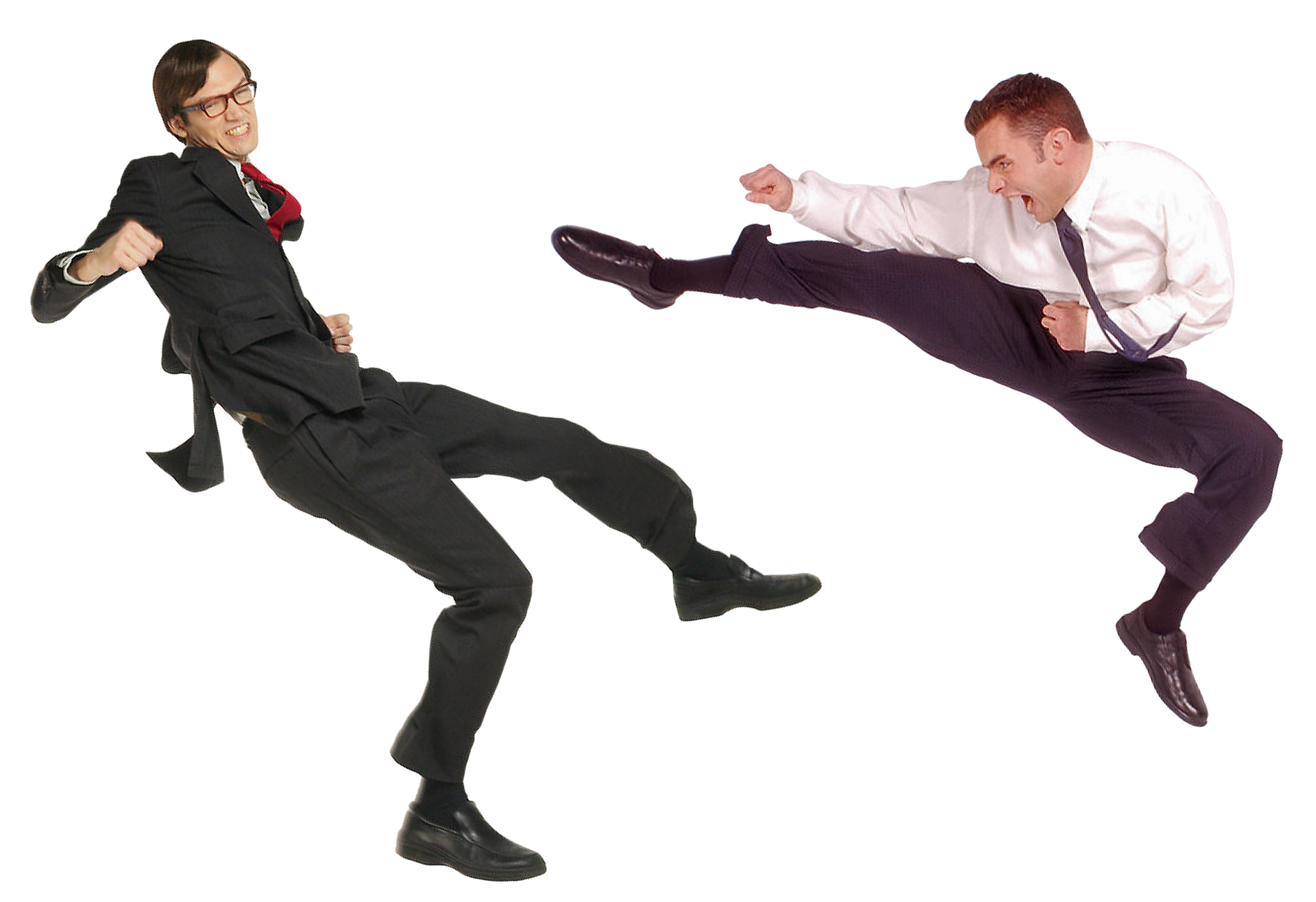 Design
System Design
Page Access Tracker
Prefetcher
Eager Cache Eviction
Prefetch Algorithm
Trend Detection
Prefetch Candidate Generation
Page Access Tracker
(Process-aware)
Prefetcher
Candidate
Trend
Eager Cache Eviction
Prefetch Candidate Gen.
Request a Page
Determine how many pages to prefetch
>0
=0
New trend found?
N
Y
Fetch only the request page
Fetch pages with previous trend
Fetch pages with new trend
Get Window Size
No hits since last prefetch?
Restart the prefetch
Requested page follows the current trend: #prefetch=1
Requested page doesn’t: #prefetch=0
N hits since last prefetch?
Round N+1 to the closest power of 2
Less hits, less prefetch
(Shrink gradually: if round(N+1) < last/2, cur = last/2)

Adaptive!
Evaluation
Data path
Improved lantency
Median: 104x VMM, 24.96x VFS
Prefetchers 
Counterparts: Next-K, Stride, and Read-Ahead 
1.62x cache pollution, 10.47x cache miss, 37.51% coverage
Overall impact on real-world applications
9.84x completion time, 10.16x throughput
Data Path
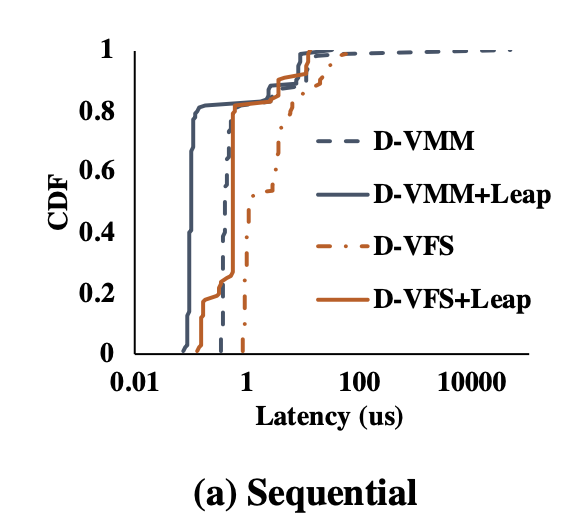 VMM
Sequencial: median – 4.07x,
		     tail(99%) – 5.48x
Stride-10: median – 104.04x
		     tail – 22.06x
VFS
Sequencial: median – 1.99x,
		     tail – 3.42x
Stride-10: median – 24.96x
		     tail – 17.32x
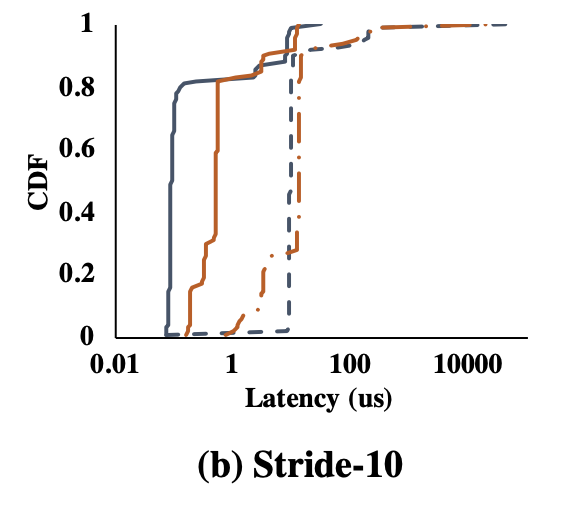 Data Path
Performance Benefit Breakdown
Prefetcher
VMM: tail – 25.4%
VFS: tail – 23.1%
Eager Cache Eviction
VMM: tail – 9.7%
VFS: tail – 8.5%
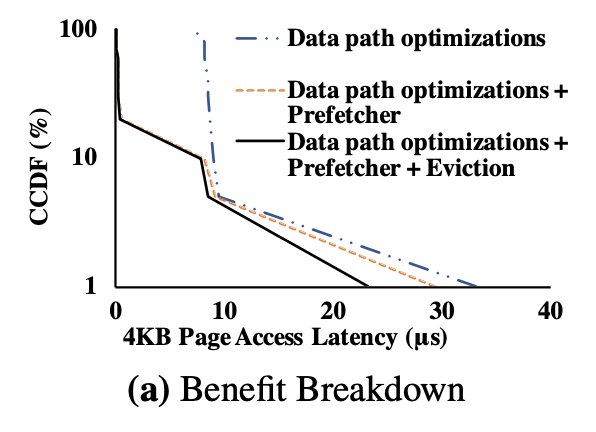 Prefetchers
Real-world Applications
Tunk Rank on PowerGraph
Matrix multiplication on NumPy
TPC-C benchmark on VoltDB
Facebook’s ETC workload on Memcached
Counterparts
Next-K
Stride
Linux Read-Ahead
Prefetchers
PowerGraph and Numpy
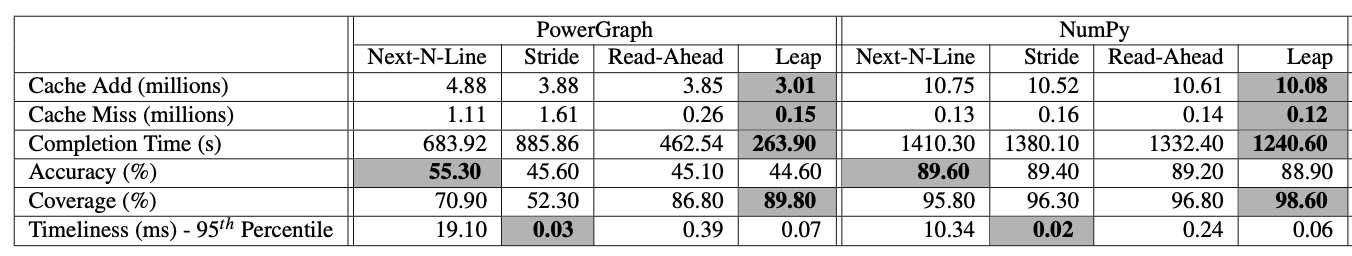 Prefetchers
VoltDB and Memcached
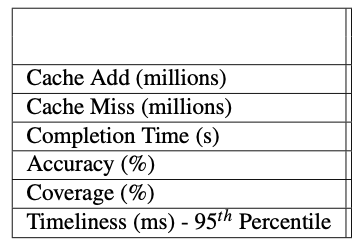 Prefetchers
Performance Benefit Breakdown
PowerGraph at 50% memory limit
95%: Single μs
85%: Sub μs 
prefetcher: tail – 11.4%
Eager eviction: tail – 22.2%
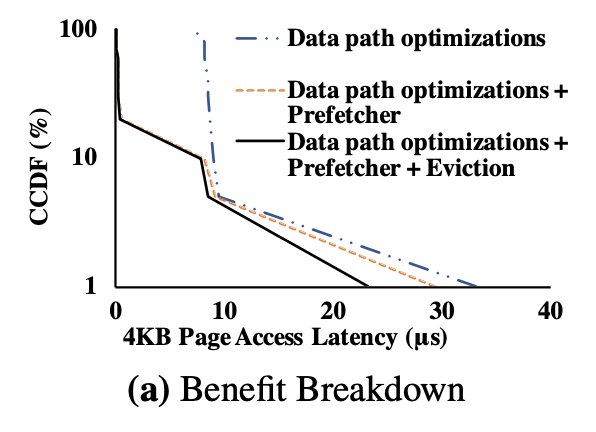 Prefetchers
Performance for HDD and SSD
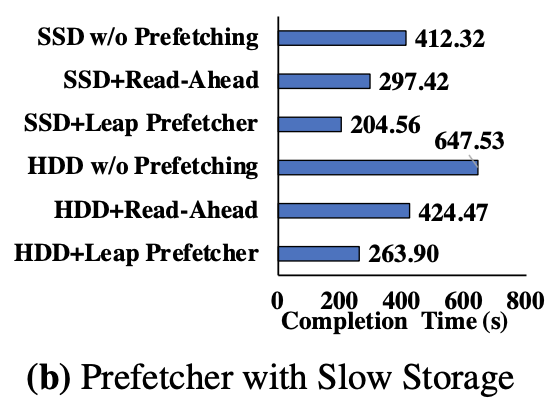 Overall impact
PowerGraph and Numpy
Infiniswap: high miss rate
Leap: +19.03% hit rate in PowerGraph
	       +10.4% in Numpy
The higher hit rate, the faster cache eviction, and the faster page allocation for new prefetches
Reduces wastage in cachespace and RDMA bandwidth
Overall Impact
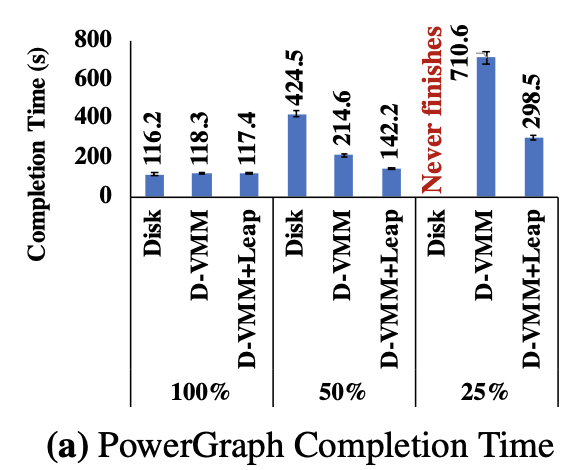 Overall Impact
VoltDB
Latency Sensitive
Infiniswap: slow data path
65.12% lower in 50% memory
95.72% lower in 25% memory
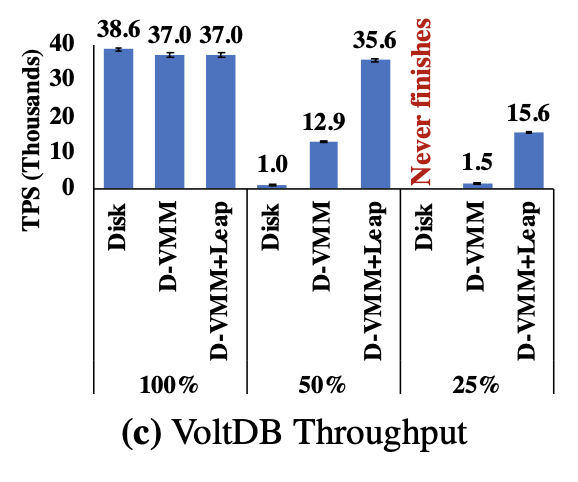 Overall Impact
Memcached
Random remote page access pattern
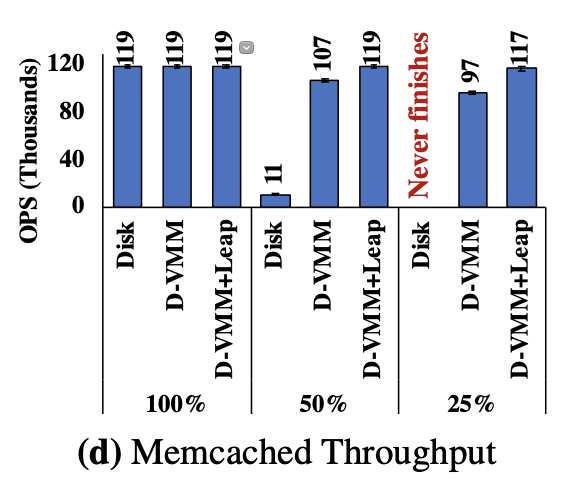 Overall Impact
Constrained Cache Size (Leap)
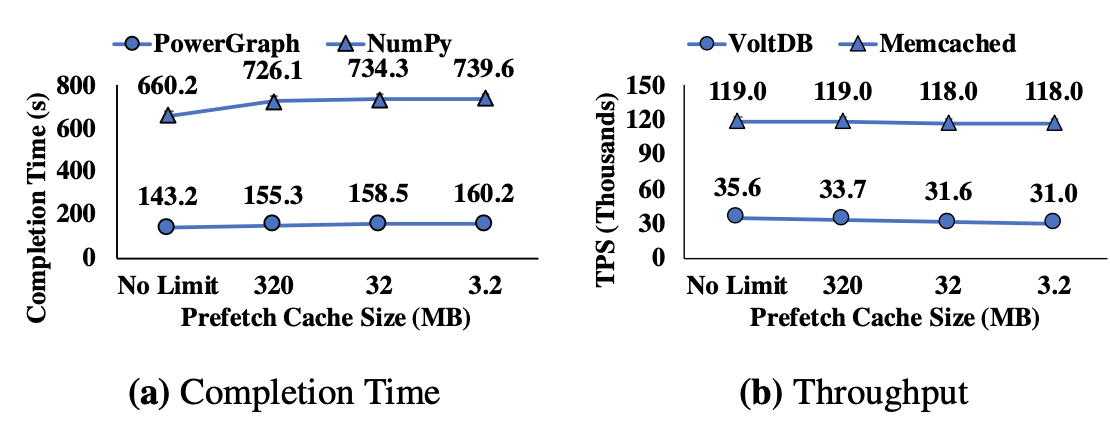 Overall Impact
All four applications running together
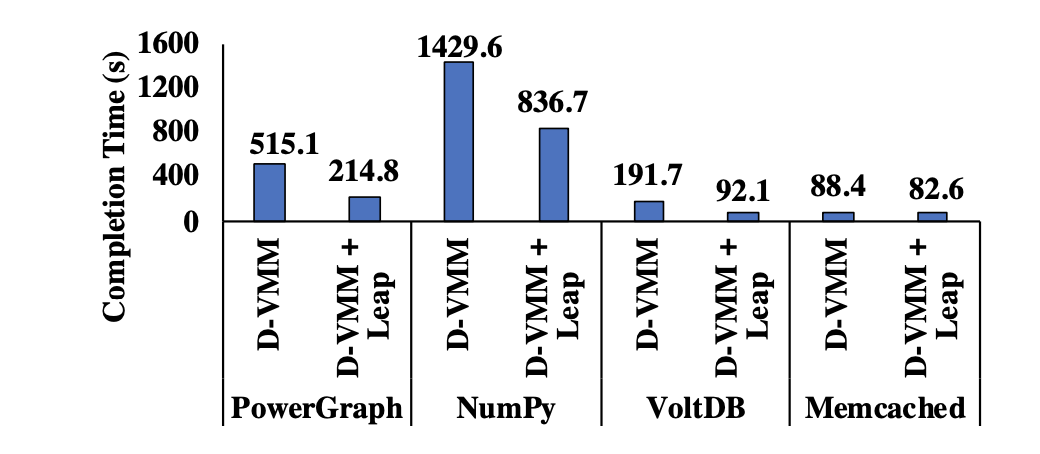 Conclusion
Traditional paging techniques do not scale well to RDMA scenarios
Leap, a majority-based prefetcher with leaner data path, can significantly reduce the latency of remote memory accesses
It minimizes remote memory accesses in the critical path
Why Best Paper?
Q&A